CSCE 313Unix Threads MP7DUE: FRI APR 21, 2017
Wei Zhang
Acknowledgment: Yi Cui, Wei Zhang, Prof. Tanzir Ahmed, CSCE-313
MP 6: Recap
Client creates 3 threads
Generate 3n DATA in the buffer, each thread generate one type of data.
Run concurrently
Feed the data to the buffer, handle race condition!
Then creates w worker threads
Each thread creates its own data channel
Run concurrently
Retrieve data form the buffer
Send the data to the server, handle race condition!
2
MP6: recap
w worker threads retrieve and send
Handle race condition
Data channel 1
3 threads
gen DATA
DATA
DATA
Data channel 2
REP
REP
BUF
Client
Data
Server
DATA
DATA
REP
Data channel w
REP
…
DATA
DATA
Handle race condition
REP
REP
3
MP 6 Limitations
Limitation #1: Fill the buffer first (with 3 threads), then drain the buffer (using w threads)
FIX: Can fill and drain happen simultaneously?
Data channel 1
drain
DATA
DATA
fill
Data channel 2
REP
REP
BUF
Client
Data
Server
DATA
DATA
REP
Data channel w
REP
…
DATA
DATA
REP
REP
4
MP 6 Limitations
Limitation #2: The buffer can be infinite in MP5
We have no idea how many data a user can generate
FIX: Can we limit the size of the buffer?
BUF
5
MP 6 Limitations
Limitation #3: Poor modularity for worker threads
Two distinct roles – (a) interact with server and (b) create stats. 
FIX: Can we devise a scheme to separate these two roles?
BUF
WORKERS
STATISTAS
6
NET: What’s new in MP7 relative to MP6?
Request threads can now run concurrently with worker threads
Request Buffer is BOUNDED
Worker Threads record server responses in a BOUNDED Response Buffer
Statistics Threads run concurrently with Worker threads and compile frequency counts from entries in the Response Buffer
MP7 Structure
Requests from John, Jane, and Joe are mixed into one request buffer
Workers obtain responses from data server and send them to three separate buffers
Each person has a dedicated stats thread
Req thread john
Response john
Stats thread john
Worker 1
Req thread jane
Request buffer
Response jane
Stats thread jane
…
Bounded buffer
Worker w
Req thread joe
Response joe
Stats thread joe
Request threads
Bounded buffer
Stats threads
Worker threads
Another look at MP7 Structure
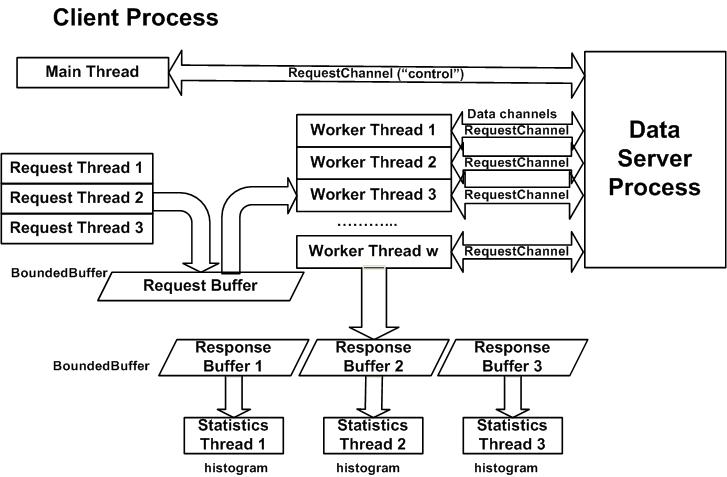 MP7 – Tangibles of the Assignment
dataserver.cpp, reqchannel.h, reqchannel.cpp, and makefile are already done for you
Your task
Implement bounded buffer, semaphore classes and client functions in accordance with the requirements published in the “Assignment” section of MP7_handout.pdf available here.
In addition, write a report with three key sections:
Performance Evaluation (especially relative to MP6)
Graph the runtime of your client program
execution time versus the number of worker threads (i.e. w)
execution time versus the size of request buffer (i.e. b)
Commentary on your client program performance in context of the system you ran it on
Key Reminders
Make sure to take note of the specific DON’T(s) mentioned on pp. 4 of MP7_handout.pdf available here.
Take note of the operations of Semaphore and Bounded Buffer classes mentioned on pp. 4-5 of MP7_handout.pdf available here.
Consider taking advantage of the BONUS points opportunity mentioned on pp. 5-6 of MP7_handout.pdf available here.
Read the rubrics carefully! They are listed on the last page pp. 7 of MP7_handout.pdf available here.
USEFUL BACKGROUND MATERIAL
Producer-Consumer
A classical yet powerful multi-thread programming framework
Three parts: producers, consumers, and a bounded buffer
Simple and efficient: producers and consumers don’t need to talk to each other, they both interact with the queue
consumer
producer
bounded buffer
FIFO queue
…
…
consumer
producer
Bounded Buffer
In MP4, we do not set any bounds on queue size, which may lead to two problems
Overflow: the queue size can grow to infinity (limited by RAM size)
Underflow: consumers may attempt to pop an empty queue
To solve the problems, we introduce bounded buffers
The queue size S is bounded by K. When S = K, producers must wait for consumers; when S = 0, consumers must wait for producers
Use semaphores to control the queue size
Semaphore
You can simply view a semaphore as a counter
When a thread calls sem.p()
Decrease the counter value C
If C >= 0, it can pass; otherwise, it is blocked, i.e., the maximum allowed number has been reached
When a thread calls sem.v()
Increase the counter value C
If C <= 0, release a blocked thread
Semaphore - Example
16
sem.p() 
{ 
	mu.lock(); 
	count--; 
	if (count<0) { 
		cond_wait(&q,&mu)
	} 
	mu.unlock(); 
}
17
sem.v() 
{ 
	mu.lock();
 	count++; 
	if (count<=0) {//if Q is empty 
		cond_signal(&q);
	} 
	mu.unlock(); 
}
18
Use semaphore
19
Producer-Consumer Implementation
A standard approach
Two semaphores full and empty, which count the number of items and empty slots in the queue
empty initialized to buffer capacity, full initialized to 0
A mutex m to control concurrency on queue operations
Producer() {
    while (true) {
        // decrease the counter of empty slots
        empty.p(); 
        m.lock();
        add one item to the queue
        m.unlock();
        // increase the counter of items
        full.v();
    }
}
Consumer() {
    while (true) {
        // decrease the counter of items
        full.p(); 
        m.lock();
        pop one item from the queue
        m.unlock();
        // increase the counter of empty slots
        empty.v();
    }
}
Concurrency Control
In the consumers perspective, assume there are currently 3 items in the queue (semaphore full = 3)






Each consumer that reaches the queue must be able to find one item to consume
…
100 threads arrive
semaphore full = 3
3 threads pass semaphore
mutex
1 thread passes mutex and reach the queue
FIFO queue (S = 3)
Parting Reminder 
3 request threads
1 bounded buffer for requests
The w worker threads convey requests to the dataserver
w worker threads
Request threads = 3
Bounded buffer
Data
Server
Data
Server
…
…
Semaphore to sync
22
Parting Reminder 
3 statistics threads
Draw histogram
3 bounded buffers for response reception
The w worker threads put the corresponding responses to the right buffer
w worker threads
get the response
3 bounded buffers for response
Statistics threads = 3
Data
Server
Data
Server
…
…
Semaphore to sync
Draw histogram
23